іван франко
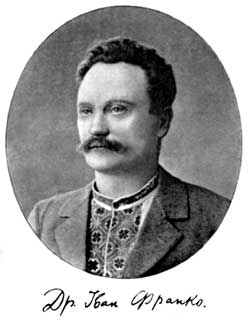 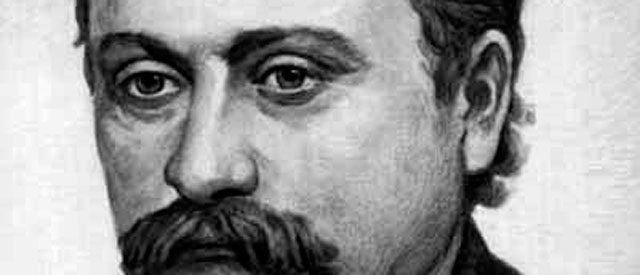 Підготувала 
Учениця 10 класу
Кокошко Наталія
Найвідоміші твори: поетичні збірки «З вершин і низин», «Зів'яле листя», поема «Мойсей», повість «Захар Беркут», драма «Украдене щастя».
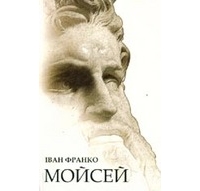 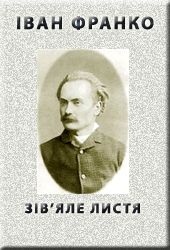 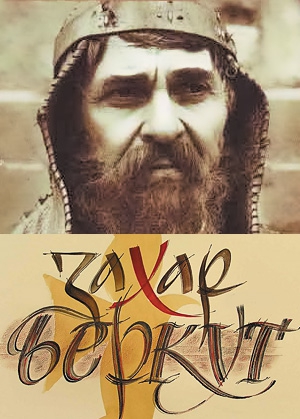 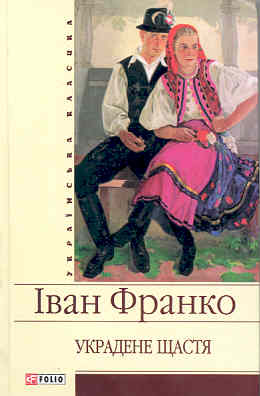 Іван Франко народився 27 серпня 1856-го року в селі Нагуєвичі Дрогобицького повіту у Східній Галичині, поблизу Борислава, в родині заможного селянина-коваля Якова Франка. Мати, Марія Кульчицька, походила із зубожілого українського шляхетського роду Кульчицьких, гербу Сас, була на 33 роки молодшою за чоловіка. Свою селянську ідентичність, що виявлялась у подиву гідній працелюбності й невибагливості в побуті, Франко зберіг до кінця життя.
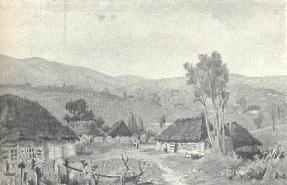 Він навчався в Дрогобицькій гімназії. Був дуже здібним учнем, бо мав надзвичайну пам'ять, про що засвідчують відомості з його автобіографічного листа: «Шевченка я вивчив майже всього напам'ять (а пам'ять у мене була така, що лекцію з історії, котру вчитель цілу годину читав, я міг опісля продиктувати товаришам майже слово в слово!)»
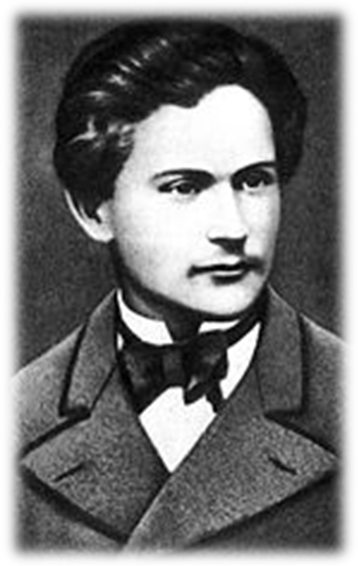 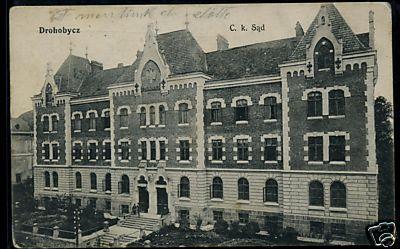 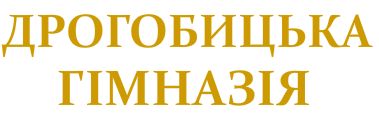 Під час навчання в гімназії І. Франко захопився збиранням книжок. За обсягом його бібліотека нараховувала їх майже 500.
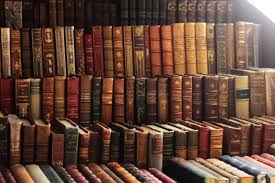 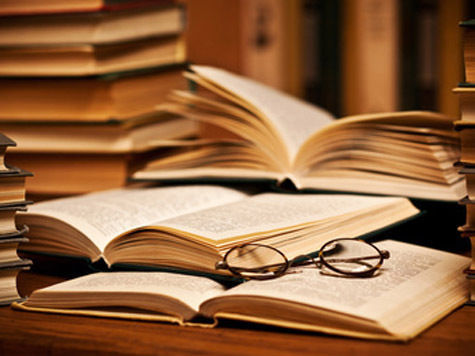 Іван рано залишився сиротою: батько помер, коли хлопчикові було одинадцять років, а шістнадцятирічним утратив матір.
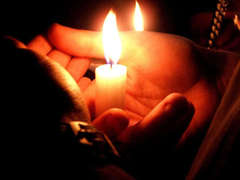 Закінчивши гімназію, він вступив до Львівського університету. Його власний творчий доробок на той час становив: збірку віршів, поеми — одна написана німецькою, інша польською мовами, переклади давньогрецьких творів, давньоруського «Слова про Ігорів похід» і декілька глав Біблії. До речі, це неповний перелік надбань юнака.
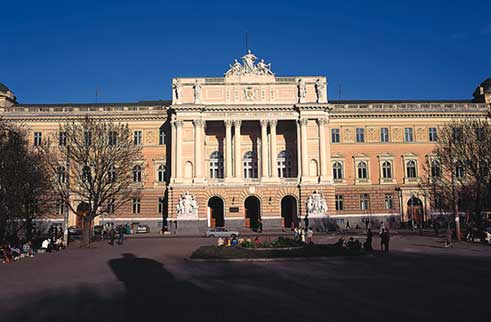 Майбутній письменник навчався у Львівському університеті, а потім у Чернівецькому, де й здобув вищу освіту. Згодом захистив дисертацію у Віденському університеті (Австрія), діставши науковий ступінь доктора філософії.
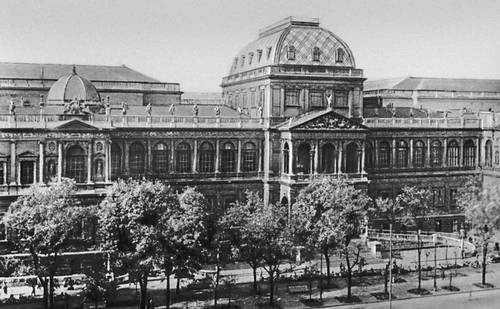 «З вершин і низин» — перша збірка поета, у якій Іван Франко постає революціонером, а вірш «Каменярі», що сповнений прагнень митця розбити скелю, яка заступила шлях до нового, вільного життя українців, дав йому друге ім'я — Каменяр. До найвищих поетичних надбань Каменяра належить і збірка інтимної лірики «Зів'яле листя». А казки «Абу-Касимові капці», «Лис Микита» — це твори,   за якими навчалося не одне покоління українців.
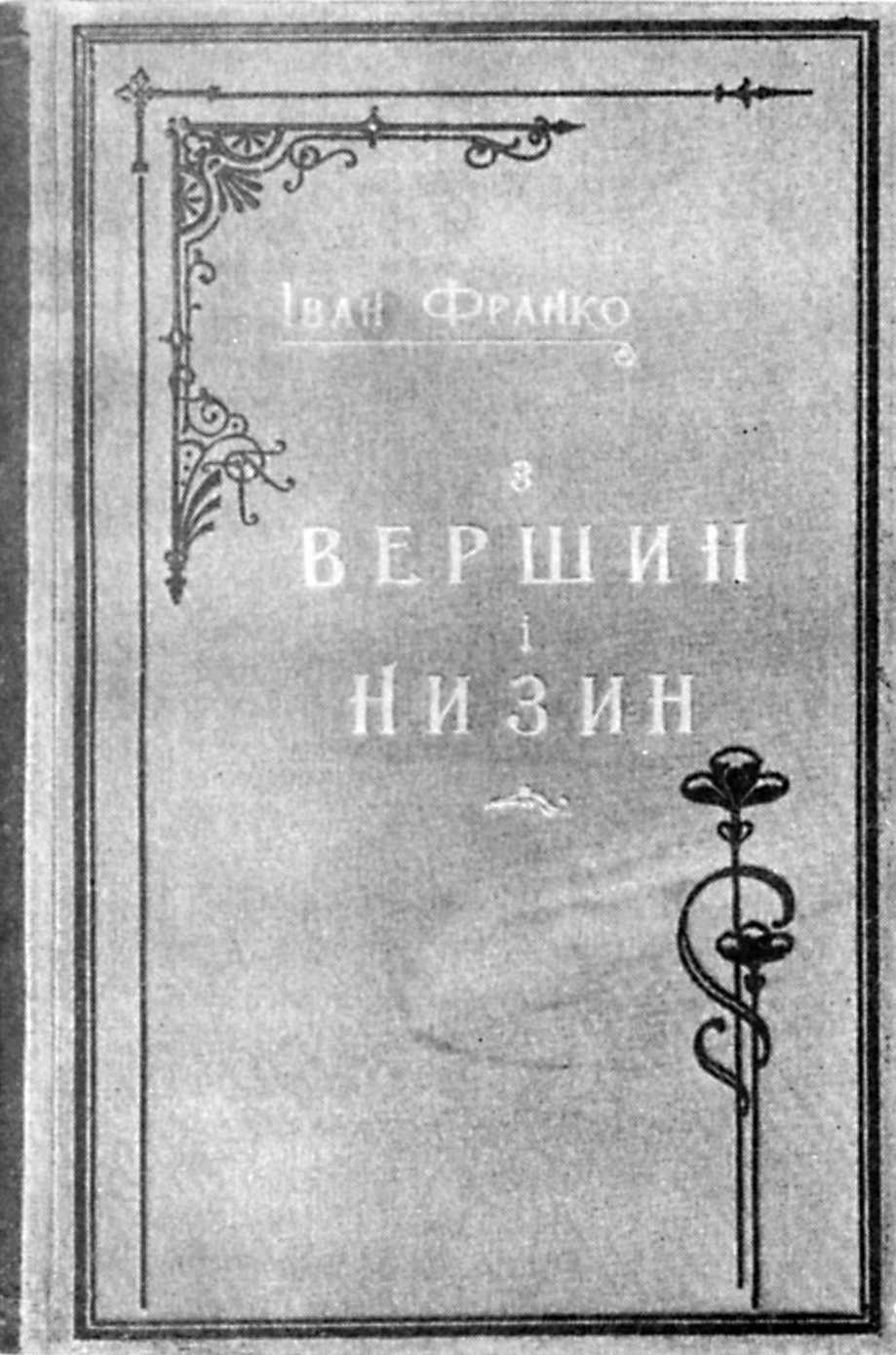 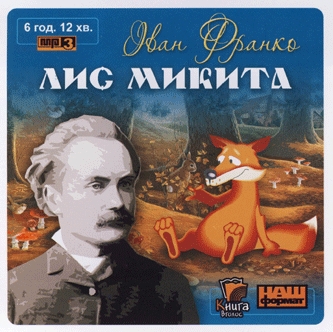 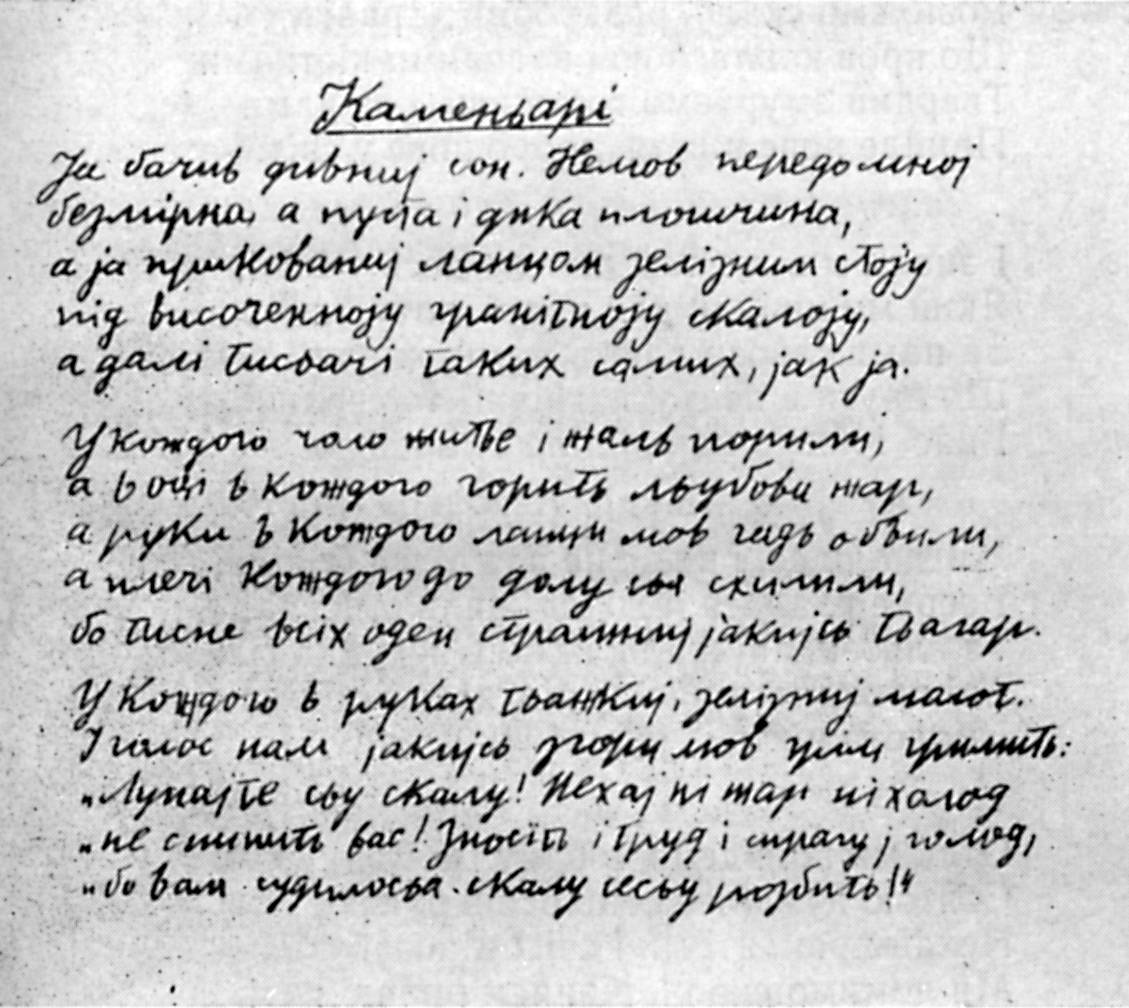 Сучасники називали Івана Франка «академією в одній особі», відзначаючи, зокрема, вільне володіння чотирнадцятьма мовами. На початку XX ст. його обирають членом Чеського наукового товариства; Харківський університет присвоює йому ступінь доктора словесності, а Російська академія присуджує премію за працю «Студії над українською народною піснею».
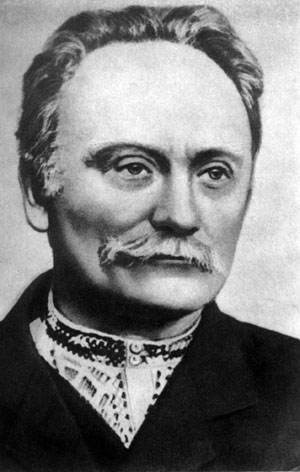 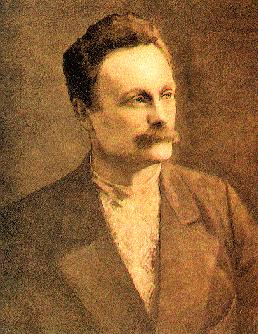 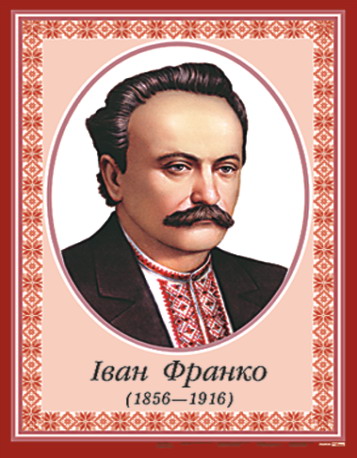 Іван Франко писав твори не лише українською, а й польською, німецькою та іншими мовами.
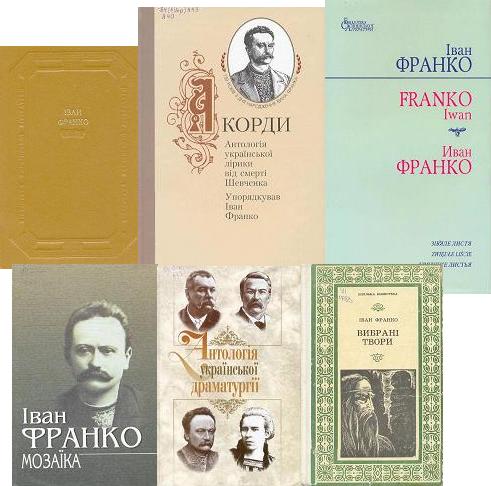 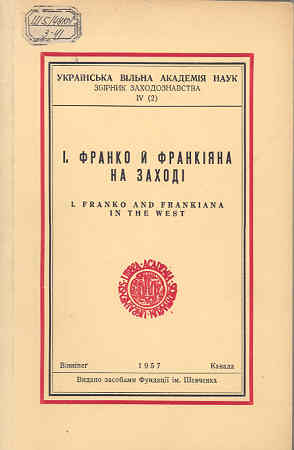 За бібліографічними даними, видано понад 5500 назв творів І.Франка. З них близько 1020 художніх, біля 630 перекладів майже з усіх мов світу, 1200 наукових праць, 1650 публіцистичних статей, більше 1000 листів до вчених та товаришів
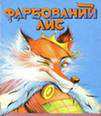 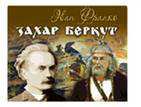 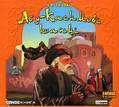 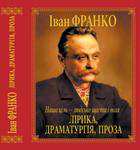 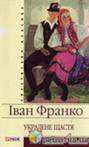 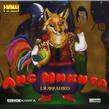 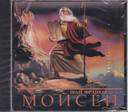 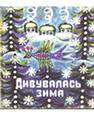 Коло знайомих митця
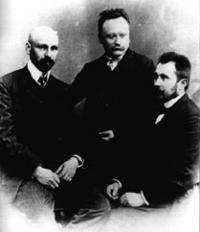 Влітку 1890 року знайомиться з 
М.М. Коцюбинським
та В.С. Стефаником
Близькими друзями були Борис Грінченко та Павло Грабовський
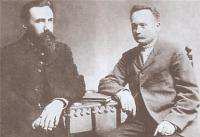 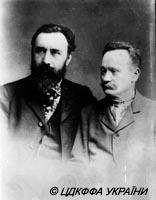 Друзями стали Леся Українка, О.Кобилянська, М.Драгоманов,М.Павлик,М.Старицький,М.Лисенко,І.Нечуй-Левицький
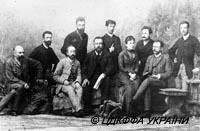 Шлюб Івана Франка та Ольги Хоружинської став політичною злукою Сходу й Заходу
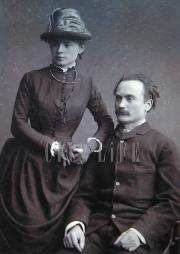 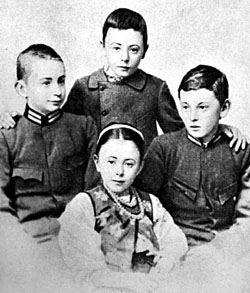 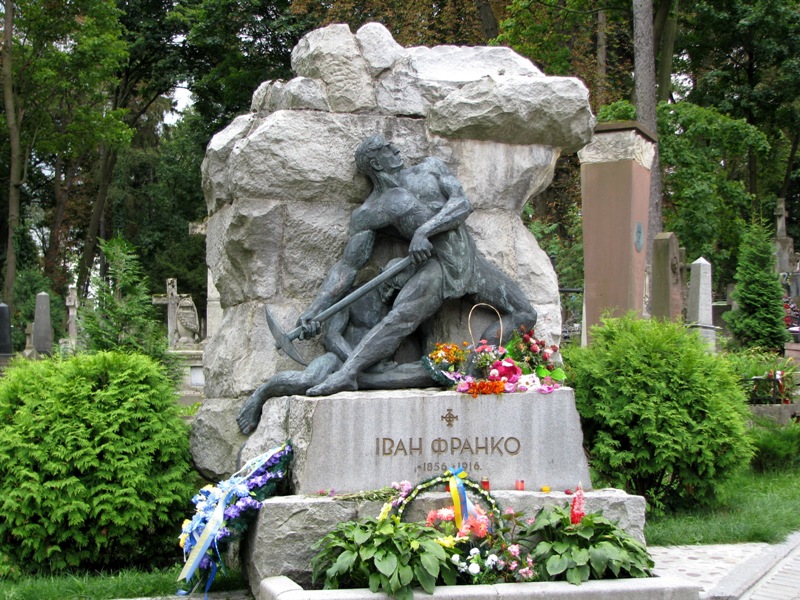 Помер письменник у Львові, похований на Личаківському кладовищі. На могилі встановлено скульптуру Каменяра, який невтомно б'є молотом скелю...
Музей-садиба Івана Франка у Нагуєвичах
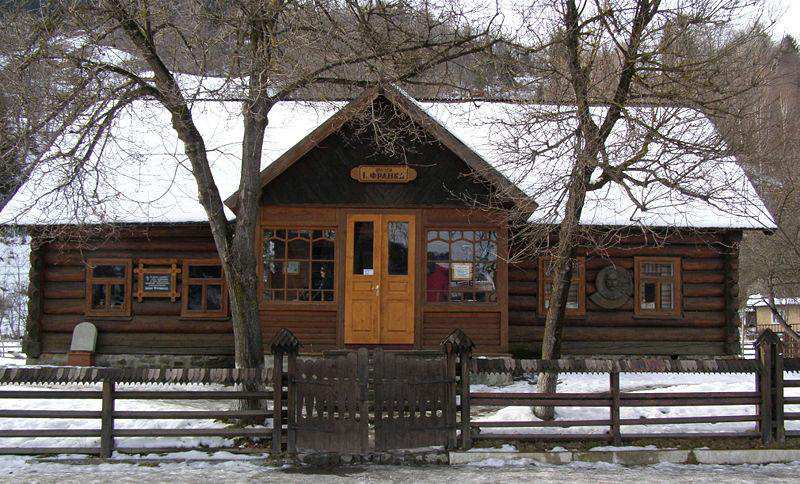 Глибока шана Великому поводиреві українського народу
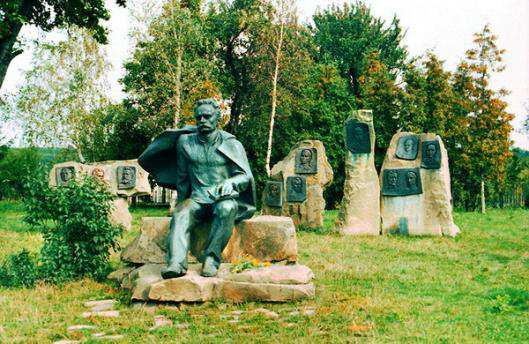 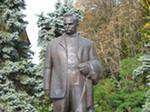 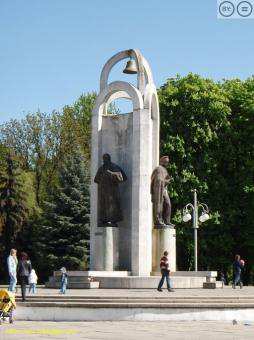 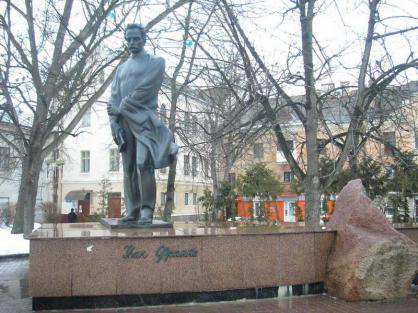 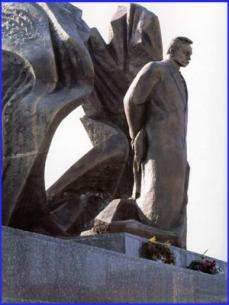